মাল্টিমিডিয়া ক্লাসে স্বাগতম
পরিচিতি
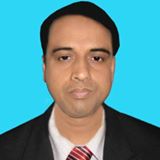 মো: আব্দুল মালেক
সহকারী শিক্ষক (কম্পিউটার)
কাজী আব্দুল মাজেদ একাডেমী
পাংশা, রাজবাড়ী।
মোবাইল : ০১৭১৭-০০২১৫১
ই-মেইল : abdulmalek1972p@gmail.com
Website: www.teachersnews24.com
শ্রেণিঃ 7ম
বিষয়ঃ কৃষি শিক্ষা
          (মৎস্য  চাষ )
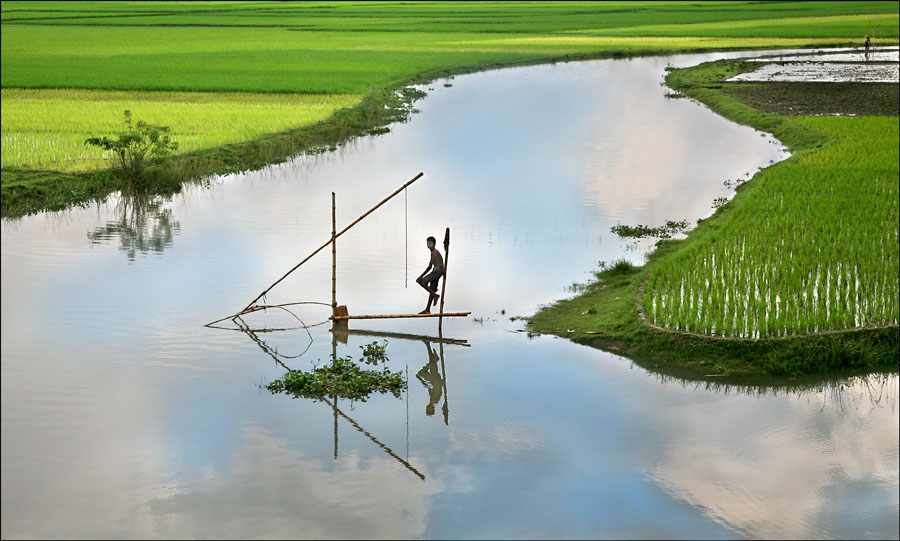 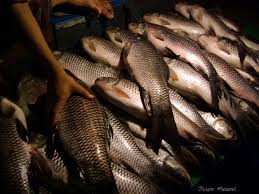 মৎস্য চাষ
শিখনফল
এই পাঠ শেষে শিক্ষার্থীরা...১।  মৎস্য চাষ কী তা বলতে পারবে।   ২। কোনটি লোনা ও কোনটি স্বাদু পানির মাছ বলতে  পারবে ৩। মাছের রোগ ও তার প্রতিকার লিখতে পারবে  ।
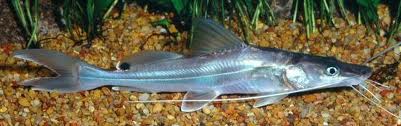 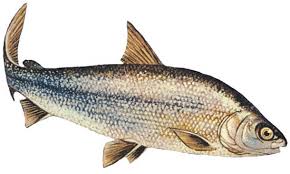 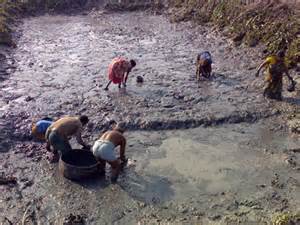 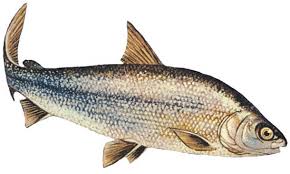 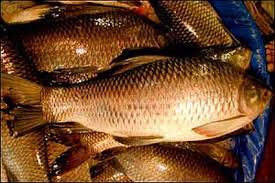 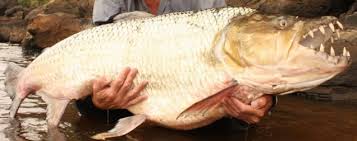 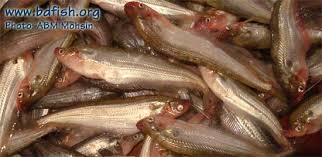 জোড়ায় কাজ
মাছের রোগ ও তার ২ টি করে প্রতিকার লিখ ।
মূল্যায়ন
১। বাঙ্গালীর ভাতের সাথে কিসের সম্পর্ক  বল 
২। স্বাদু পানির  ২ টি মাছের নাম  বল 
৩। মাছের ৩ টি রোগের নাম বল।
বাড়ির কাজ
কয়েকটি লোনা পানির মাছের ছবি একে আনতে হবে
ধন্যবাদ
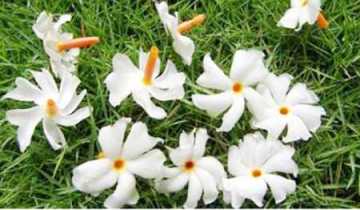